Chapter 10Polymorphism
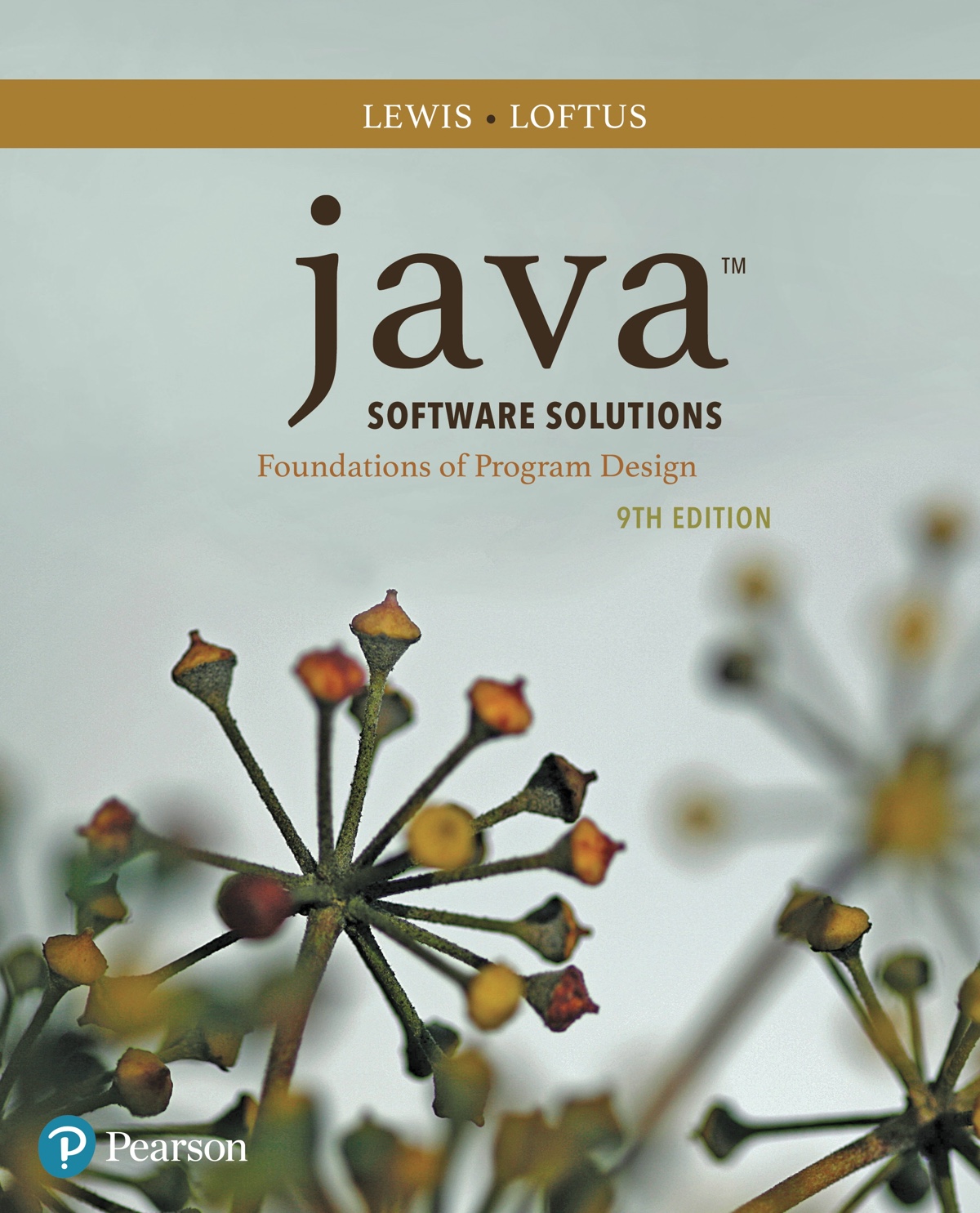 Java Software Solutions
Foundations of Program Design
9th Edition
John Lewis
William Loftus
Copyright © 2017 Pearson Education, Inc.
Polymorphism
Polymorphism is an object-oriented concept that allows us to create versatile software designs
Chapter 10 focuses on:
defining polymorphism and its benefits
using inheritance to create polymorphic references
using interfaces to create polymorphic references
using polymorphism to implement sorting and searching algorithms
property binding
additional GUI components
Copyright © 2017 Pearson Education, Inc.
Outline
Late Binding
Polymorphism via Inheritance
Polymorphism via Interfaces
Sorting
Searching
Properties
Sliders
Spinners
Copyright © 2017 Pearson Education, Inc.
Binding
Consider the following method invocation:
obj.doIt();
At some point, this invocation is bound to the definition of the method that it invokes
If this binding occurred at compile time, then that line of code would call the same method every time
However, Java defers method binding until run time -- this is called dynamic binding or late binding
Copyright © 2017 Pearson Education, Inc.
Polymorphism
The term polymorphism literally means "having many forms"
A polymorphic reference is a variable that can refer to different types of objects at different points in time
The method called through a polymorphic reference can change from one invocation to the next
All object references in Java are potentially polymorphic
Copyright © 2017 Pearson Education, Inc.
Polymorphism
Suppose we create the following reference variable:
			Occupation job;
This reference can point to an Occupation object, or to any object of any compatible type
This compatibility can be established using inheritance or using interfaces
Careful use of polymorphic references can lead to elegant, robust software designs
Copyright © 2017 Pearson Education, Inc.
Outline
Late Binding
Polymorphism via Inheritance
Polymorphism via Interfaces
Sorting
Searching
Properties
Sliders
Spinners
Copyright © 2017 Pearson Education, Inc.
Holiday
Christmas
References and Inheritance
An object reference can refer to an object of any class related to it by inheritance
For example, if Holiday is the superclass of Christmas, then a Holiday reference could be used to refer to a Christmas object
Holiday day;
day = new Christmas();
Copyright © 2017 Pearson Education, Inc.
References and Inheritance
These type compatibility rules are just an extension of the is-a relationship established by inheritance
Assigning a Christmas object to a Holiday reference is fine because Christmas is-a holiday
Assigning a child object to a parent reference can be performed by simple assignment
Assigning an parent object to a child reference can be done also, but must be done with a cast
After all, Christmas is a holiday but not all holidays are Christmas
Copyright © 2017 Pearson Education, Inc.
Polymorphism via Inheritance
Now suppose the Holiday class has a method called celebrate, and Christmas overrides it
What method is invoked by the following?
day.celebrate();
The type of the object being referenced, not the reference type, determines which method is invoked 
If day refers to a Holiday object, it invokes the Holiday version of celebrate;  if it refers to a Christmas object, it invokes that version
Copyright © 2017 Pearson Education, Inc.
Polymorphism via Inheritance
Note that the compiler restricts invocations based on the type of the reference
So if Christmas had a method called getTree that Holiday didn't have, the following would cause a compiler error:
		day.getTree();  // compiler error
Remember, the compiler doesn't "know" which type of holiday is being referenced
A cast can be used to allow the call:
((Christmas)day).getTree();
Copyright © 2017 Pearson Education, Inc.
Quick Check
If MusicPlayer is the parent of CDPlayer, are the following assignments valid?
MusicPlayer mplayer = new CDPlayer();


CDPlayer cdplayer = new MusicPlayer();
Copyright © 2017 Pearson Education, Inc.
Quick Check
If MusicPlayer is the parent of CDPlayer, are the following assignments valid?
MusicPlayer mplayer = new CDPlayer();


CDPlayer cdplayer = new MusicPlayer();
Yes, because a CDPlayer is-a MusicPlayer

No, you'd have to use a cast (and you shouldn't
knowingly assign a super class object to a
subclass reference)
Copyright © 2017 Pearson Education, Inc.
StaffMember
Volunteer
Employee
Executive
Hourly
Polymorphism via Inheritance
Consider the following class hierarchy:
Copyright © 2017 Pearson Education, Inc.
Polymorphism via Inheritance
Let's look at an example that pays a set of diverse employees using a polymorphic method
See Firm.java 
See Staff.java 
See StaffMember.java 
See Volunteer.java 
See Employee.java 
See Executive.java 
See Hourly.java
Copyright © 2017 Pearson Education, Inc.
//********************************************************************
//  Firm.java       Author: Lewis/Loftus
//
//  Demonstrates polymorphism via inheritance.
//********************************************************************

public class Firm
{
   //-----------------------------------------------------------------
   //  Creates a staff of employees for a firm and pays them.
   //-----------------------------------------------------------------
   public static void main(String[] args)
   {
      Staff personnel = new Staff();

      personnel.payday();
   }
}
Copyright © 2017 Pearson Education, Inc.
Output
Name: Sam
Address: 123 Main Line
Phone: 555-0469
Social Security Number: 123-45-6789
Paid: 2923.07
-----------------------------------
Name: Carla
Address: 456 Off Line
Phone: 555-0101
Social Security Number: 987-65-4321
Paid: 1246.15
-----------------------------------
Name: Woody
Address: 789 Off Rocker
Phone: 555-0000
Social Security Number: 010-20-3040
Paid: 1169.23
-----------------------------------
Output   (continued)
Name: Diane
Address: 678 Fifth Ave.
Phone: 555-0690
Social Security Number: 958-47-3625
Current hours: 40
Paid: 422.0
-----------------------------------
Name: Norm
Address: 987 Suds Blvd.
Phone: 555-8374
Thanks!
-----------------------------------
Name: Cliff
Address: 321 Duds Lane
Phone: 555-7282
Thanks!
-----------------------------------
//********************************************************************
//  Firm.java       Author: Lewis/Loftus
//
//  Demonstrates polymorphism via inheritance.
//********************************************************************

public class Firm
{
   //-----------------------------------------------------------------
   //  Creates a staff of employees for a firm and pays them.
   //-----------------------------------------------------------------
   public static void main(String[] args)
   {
      Staff personnel = new Staff();

      personnel.payday();
   }
}
Copyright © 2017 Pearson Education, Inc.
//********************************************************************
//  Staff.java       Author: Lewis/Loftus
//
//  Represents the personnel staff of a particular business.
//********************************************************************

public class Staff
{
   private StaffMember[] staffList;

   //-----------------------------------------------------------------
   //  Constructor: Sets up the list of staff members.
   //-----------------------------------------------------------------
   public Staff()
   {
      staffList = new StaffMember[6];

continue
Copyright © 2017 Pearson Education, Inc.
continue

      staffList[0] = new Executive("Sam", "123 Main Line",
         "555-0469", "123-45-6789", 2423.07);

      staffList[1] = new Employee("Carla", "456 Off Line",
         "555-0101", "987-65-4321", 1246.15);
      staffList[2] = new Employee("Woody", "789 Off Rocker",
         "555-0000", "010-20-3040", 1169.23);

      staffList[3] = new Hourly("Diane", "678 Fifth Ave.",
         "555-0690", "958-47-3625", 10.55);

      staffList[4] = new Volunteer("Norm", "987 Suds Blvd.",
         "555-8374");
      staffList[5] = new Volunteer("Cliff", "321 Duds Lane",
         "555-7282");

      ((Executive)staffList[0]).awardBonus(500.00);

      ((Hourly)staffList[3]).addHours(40);
   }

continue
Copyright © 2017 Pearson Education, Inc.
continue

   //-----------------------------------------------------------------
   //  Pays all staff members.
   //-----------------------------------------------------------------
   public void payday()
   {
      double amount;

      for (int count=0; count < staffList.length; count++)
      {
         System.out.println(staffList[count]);

         amount = staffList[count].pay();  // polymorphic

         if (amount == 0.0)
            System.out.println("Thanks!");
         else
            System.out.println("Paid: " + amount);

         System.out.println("-----------------------------------");
      }
   }
}
Copyright © 2017 Pearson Education, Inc.
//********************************************************************
//  StaffMember.java       Author: Lewis/Loftus
//
//  Represents a generic staff member.
//********************************************************************

abstract public class StaffMember
{
   protected String name;
   protected String address;
   protected String phone;

   //-----------------------------------------------------------------
   //  Constructor: Sets up this staff member using the specified
   //  information.
   //-----------------------------------------------------------------
   public StaffMember(String eName, String eAddress, String ePhone)
   {
      name = eName;
      address = eAddress;
      phone = ePhone;
   }

continue
Copyright © 2017 Pearson Education, Inc.
continue

   //-----------------------------------------------------------------
   //  Returns a string including the basic employee information.
   //-----------------------------------------------------------------
   public String toString()
   {
      String result = "Name: " + name + "\n";

      result += "Address: " + address + "\n";
      result += "Phone: " + phone;

      return result;
   }

   //-----------------------------------------------------------------
   //  Derived classes must define the pay method for each type of
   //  employee.
   //-----------------------------------------------------------------
   public abstract double pay();
}
Copyright © 2017 Pearson Education, Inc.
//********************************************************************
//  Volunteer.java       Author: Lewis/Loftus
//
//  Represents a staff member that works as a volunteer.
//********************************************************************

public class Volunteer extends StaffMember
{
   //-----------------------------------------------------------------
   //  Constructor: Sets up this volunteer using the specified
   //  information.
   //-----------------------------------------------------------------
   public Volunteer(String eName, String eAddress, String ePhone)
   {
      super(eName, eAddress, ePhone);
   }

   //-----------------------------------------------------------------
   //  Returns a zero pay value for this volunteer.
   //-----------------------------------------------------------------
   public double pay()
   {
      return 0.0;
   }
}
Copyright © 2017 Pearson Education, Inc.
//********************************************************************
//  Employee.java       Author: Lewis/Loftus
//
//  Represents a general paid employee.
//********************************************************************

public class Employee extends StaffMember
{
   protected String socialSecurityNumber;
   protected double payRate;
   
   //-----------------------------------------------------------------
   //  Constructor: Sets up this employee with the specified
   //  information.
   //-----------------------------------------------------------------
   public Employee(String eName, String eAddress, String ePhone,
                   String socSecNumber, double rate)
   {
      super(eName, eAddress, ePhone);

      socialSecurityNumber = socSecNumber;
      payRate = rate;
   }

continue
Copyright © 2017 Pearson Education, Inc.
continue

   //-----------------------------------------------------------------
   //  Returns information about an employee as a string.
   //-----------------------------------------------------------------
   public String toString()
   {
      String result = super.toString();

      result += "\nSocial Security Number: " + socialSecurityNumber;

      return result;
   }

   //-----------------------------------------------------------------
   //  Returns the pay rate for this employee.
   //-----------------------------------------------------------------
   public double pay()
   {
      return payRate;
   }
}
Copyright © 2017 Pearson Education, Inc.
//********************************************************************
//  Executive.java       Author: Lewis/Loftus
//
//  Represents an executive staff member, who can earn a bonus.
//********************************************************************

public class Executive extends Employee
{
   private double bonus;

   //-----------------------------------------------------------------
   //  Constructor: Sets up this executive with the specified
   //  information.
   //-----------------------------------------------------------------
   public Executive(String eName, String eAddress, String ePhone,
                    String socSecNumber, double rate)
   {
      super(eName, eAddress, ePhone, socSecNumber, rate);

      bonus = 0;  // bonus has yet to be awarded
   }

continue
Copyright © 2017 Pearson Education, Inc.
continue

   //-----------------------------------------------------------------
   //  Awards the specified bonus to this executive.
   //-----------------------------------------------------------------
   public void awardBonus(double execBonus)
   {
      bonus = execBonus;
   }

   //-----------------------------------------------------------------
   //  Computes and returns the pay for an executive, which is the
   //  regular employee payment plus a one-time bonus.
   //-----------------------------------------------------------------
   public double pay()
   {
      double payment = super.pay() + bonus;

      bonus = 0;

      return payment;
   }
}
Copyright © 2017 Pearson Education, Inc.
//********************************************************************
//  Hourly.java       Author: Lewis/Loftus
//
//  Represents an employee that gets paid by the hour.
//********************************************************************

public class Hourly extends Employee
{
   private int hoursWorked;

   //-----------------------------------------------------------------
   //  Constructor: Sets up this hourly employee using the specified
   //  information.
   //-----------------------------------------------------------------
   public Hourly(String eName, String eAddress, String ePhone,
                 String socSecNumber, double rate)
   {
      super(eName, eAddress, ePhone, socSecNumber, rate);

      hoursWorked = 0;
   }

continue
Copyright © 2017 Pearson Education, Inc.
continue

   //-----------------------------------------------------------------
   //  Adds the specified number of hours to this employee's
   //  accumulated hours.
   //-----------------------------------------------------------------
   public void addHours(int moreHours)
   {
      hoursWorked += moreHours;
   }

   //-----------------------------------------------------------------
   //  Computes and returns the pay for this hourly employee.
   //-----------------------------------------------------------------
   public double pay()
   {
      double payment = payRate * hoursWorked;

      hoursWorked = 0;

      return payment;
   }

continue
Copyright © 2017 Pearson Education, Inc.
continue

   //-----------------------------------------------------------------
   //  Returns information about this hourly employee as a string.
   //-----------------------------------------------------------------
   public String toString()
   {
      String result = super.toString();

      result += "\nCurrent hours: " + hoursWorked;

      return result;
   }
}
Copyright © 2017 Pearson Education, Inc.
Outline
Late Binding
Polymorphism via Inheritance
Polymorphism via Interfaces
Sorting
Searching
Properties
Sliders
Spinners
Copyright © 2017 Pearson Education, Inc.
Polymorphism via Interfaces
Interfaces can be used to set up polymorphic references as well
Suppose we declare an interface called Speaker as follows:
public interface Speaker
{
   public void speak();
   public void announce(String str);
}
Copyright © 2017 Pearson Education, Inc.
Polymorphism via Interfaces
An interface name can be used as the type of an object reference variable:
Speaker current;
The current reference can be used to point to any object of any class that implements the Speaker interface
The version of speak invoked by the following line depends on the type of object that current is referencing:
current.speak();
Copyright © 2017 Pearson Education, Inc.
Polymorphism via Interfaces
Now suppose two classes, Philosopher and Dog, both implement the Speaker interface, providing distinct versions of the speak method
In the following code, the first call to speak invokes one version and the second invokes another:
		Speaker guest = new Philospher();
		guest.speak();
		guest = new Dog();
		guest.speak();
Copyright © 2017 Pearson Education, Inc.
Polymorphism via Interfaces
As with class reference types, the compiler will restrict invocations to methods in the interface
For example, even if Philosopher also had a method called pontificate, the following would still cause a compiler error:
		Speaker special = new Philospher();
		special.pontificate();  // compiler error
Remember, the compiler bases its rulings on the type of the reference
Copyright © 2017 Pearson Education, Inc.
Quick Check
Would the following statements be valid?
Speaker first = new Dog();
Philosopher second = new Philosopher();
second.pontificate();
first = second;
Copyright © 2017 Pearson Education, Inc.
Quick Check
Would the following statements be valid?
Speaker first = new Dog();
Philosopher second = new Philosopher();
second.pontificate();
first = second;
Yes, all assignments and method calls are
valid as written
Copyright © 2017 Pearson Education, Inc.
Outline
Late Binding
Polymorphism via Inheritance
Polymorphism via Interfaces
Sorting
Searching
Properties
Sliders
Spinners
Copyright © 2017 Pearson Education, Inc.
Sorting
Sorting is the process of arranging a list of items in a particular order
The sorting process is based on specific criteria:
sort test scores in ascending numeric order
sort a list of people alphabetically by last name
There are many algorithms, which vary in efficiency, for sorting a list of items
We will examine two specific algorithms: 
Selection Sort
Insertion Sort
Copyright © 2017 Pearson Education, Inc.
Selection Sort
The strategy of Selection Sort:
select a value and put it in its final place in the list
repeat for all other values
In more detail:
find the smallest value in the list
switch it with the value in the first position
find the next smallest value in the list
switch it with the value in the second position
repeat until all values are in their proper places
Copyright © 2017 Pearson Education, Inc.
Selection Sort
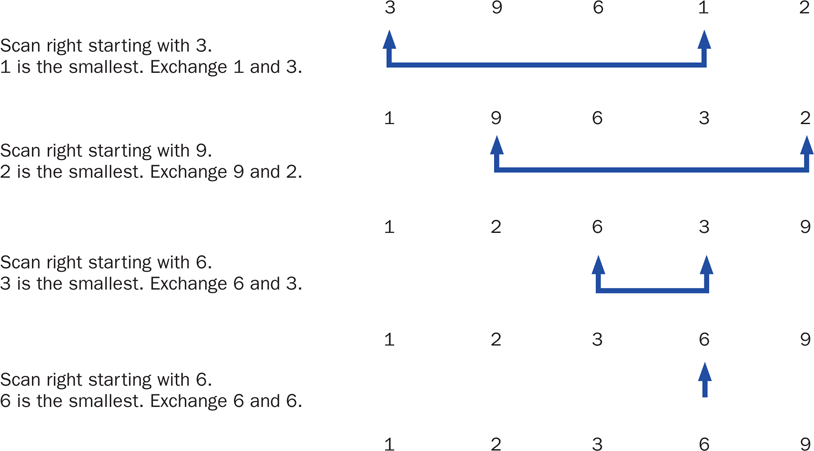 Copyright © 2017 Pearson Education, Inc.
Swapping
The processing of the selection sort algorithm includes the swapping of two values
Swapping requires three assignment statements and a temporary storage location
To swap the values of first and second:
			temp = first;
			first = second;
			second = temp;
Copyright © 2017 Pearson Education, Inc.
Polymorphism in Sorting
Recall that a class that implements the Comparable interface defines a compareTo method to determine the relative order of its objects
We can use polymorphism to develop a generic sort for any set of Comparable objects
The sorting method accepts as a parameter an array of Comparable objects
That way, one method can be used to sort an array of People, or Books, or whatever
Copyright © 2017 Pearson Education, Inc.
Selection Sort
This technique allows each class to decide for itself what it means for one object to be less than another
Let's look at an example that sorts an array of Contact objects
The selectionSort method is a static method in the Sorting class
See PhoneList.java 
See Sorting.java
See Contact.java
Copyright © 2017 Pearson Education, Inc.
//********************************************************************
//  PhoneList.java       Author: Lewis/Loftus
//
//  Driver for testing a sorting algorithm.
//********************************************************************

public class PhoneList
{
   //-----------------------------------------------------------------
   //  Creates an array of Contact objects, sorts them, then prints
   //  them.
   //-----------------------------------------------------------------
   public static void main(String[] args)
   {
      Contact[] friends = new Contact[8];

      friends[0] = new Contact("John", "Smith", "610-555-7384");
      friends[1] = new Contact("Sarah", "Barnes", "215-555-3827");
      friends[2] = new Contact("Mark", "Riley", "733-555-2969");
      friends[3] = new Contact("Laura", "Getz", "663-555-3984");
      friends[4] = new Contact("Larry", "Smith", "464-555-3489");
      friends[5] = new Contact("Frank", "Phelps", "322-555-2284");
      friends[6] = new Contact("Mario", "Guzman", "804-555-9066");
      friends[7] = new Contact("Marsha", "Grant", "243-555-2837");

continue
Copyright © 2017 Pearson Education, Inc.
continue

      Sorting.selectionSort(friends);

      for (Contact friend : friends)
         System.out.println(friend);
   }
}
Copyright © 2017 Pearson Education, Inc.
Output
Barnes, Sarah	215-555-3827
Getz, Laura	663-555-3984
Grant, Marsha	243-555-2837
Guzman, Mario	804-555-9066
Phelps, Frank	322-555-2284
Riley, Mark	733-555-2969
Smith, John	610-555-7384
Smith, Larry	464-555-3489
continue

      Sorting.selectionSort(friends);

      for (Contact friend : friends)
         System.out.println(friend);
   }
}
Copyright © 2017 Pearson Education, Inc.
The selectionSort method in the Sorting<T> class:
//-----------------------------------------------------------------
   //  Sorts the specified array of objects using the selection
   //  sort algorithm.
   //-----------------------------------------------------------------
   public void selectionSort(Comparable<T>[] list)
   {
      int min;
      Comparable<T> temp;

      for (int index = 0; index < list.length - 1; index++)
      {
         min = index;
         for (int scan = index + 1; scan < list.length; scan++)
            if (list[scan].compareTo((T)list[min]) < 0)
               min = scan;

         // Swap the values
         temp = list[min];
         list[min] = list[index];
         list[index] = temp;
      }
   }
Copyright © 2017 Pearson Education, Inc.
//********************************************************************
//  Contact.java       Author: Lewis/Loftus
//
//  Represents a phone contact.
//********************************************************************

public class Contact implements Comparable<Contact>
{
   private String firstName, lastName, phone;

   //-----------------------------------------------------------------
   //  Constructor: Sets up this contact with the specified data.
   //-----------------------------------------------------------------
   public Contact(String first, String last, String telephone)
   {
      firstName = first;
      lastName = last;
      phone = telephone;
   }

continue
Copyright © 2017 Pearson Education, Inc.
continue

   //-----------------------------------------------------------------
   //  Returns a description of this contact as a string.
   //-----------------------------------------------------------------
   public String toString()
   {
      return lastName + ", " + firstName + "\t" + phone;
   }

   //-----------------------------------------------------------------
   //  Returns a description of this contact as a string.
   //-----------------------------------------------------------------
   public boolean equals(Object other)
   {
      return (lastName.equals(((Contact)other).getLastName()) &&
              firstName.equals(((Contact)other).getFirstName()));
   }

continue
Copyright © 2017 Pearson Education, Inc.
continue

   //-----------------------------------------------------------------
   //  Uses both last and first names to determine ordering.
   //-----------------------------------------------------------------
   public int compareTo(Contact other)
   {
      int result;

      if (lastName.equals(other.getLastName()))
         result = firstName.compareTo(other.getFirstName());
      else
         result = lastName.compareTo(other.getLastName());

      return result;
   }

continue
Copyright © 2017 Pearson Education, Inc.
continue

   //-----------------------------------------------------------------
   //  First name accessor.
   //-----------------------------------------------------------------
   public String getFirstName()
   {
      return firstName;
   }

   //-----------------------------------------------------------------
   //  Last name accessor.
   //-----------------------------------------------------------------
   public String getLastName()
   {
      return lastName;
   }
}
Copyright © 2017 Pearson Education, Inc.
Insertion Sort
The strategy of Insertion Sort:
pick any item and insert it into its proper place in a sorted sublist
repeat until all items have been inserted
In more detail:
consider the first item to be a sorted sublist (of one item)
insert the second item into the sorted sublist, shifting the first item as needed to make room to insert the new one
insert the third item into the sorted sublist (of two items), shifting items as necessary
repeat until all values are inserted into their proper positions
Copyright © 2017 Pearson Education, Inc.
Insertion Sort
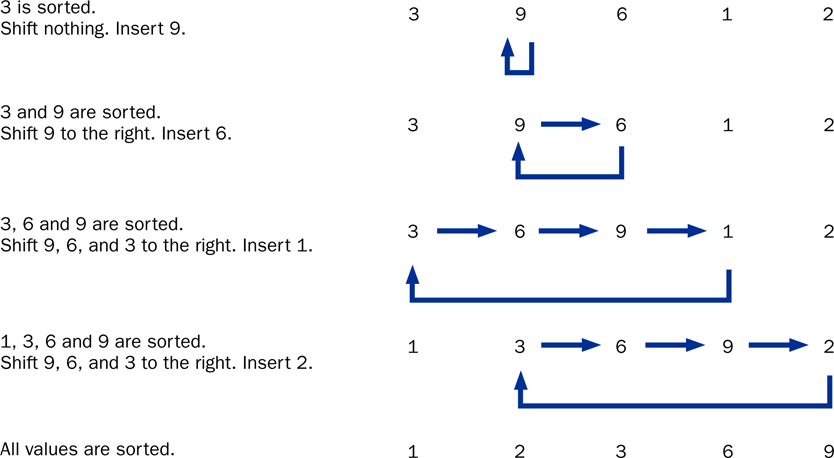 Copyright © 2017 Pearson Education, Inc.
The insertionSort method in the Sorting<T> class:
//-----------------------------------------------------------------
   //  Sorts the specified array of objects using the insertion
   //  sort algorithm.
   //-----------------------------------------------------------------
   public void insertionSort(Comparable<T>[] list)
   {
      for (int index = 1; index < list.length; index++)
      {
         Comparable<T> key = list[index];
         int position = index;

         //  Shift larger values to the right
         while (position > 0 && key.compareTo((T)list[position-1]) < 0)
         {
            list[position] = list[position - 1];
            position--;
         }
            
         list[position] = key;
      }
   }
Copyright © 2017 Pearson Education, Inc.
Comparing Sorts
The Selection and Insertion sort algorithms are similar in efficiency
They both have outer loops that scan all elements, and inner loops that compare the value of the outer loop with almost all values in the list
Approximately n2 number of comparisons are made to sort a list of size n
We therefore say that these sorts are of order n2
Other sorts are more efficient:  order n log2 n
Copyright © 2017 Pearson Education, Inc.
Outline
Late Binding
Polymorphism via Inheritance
Polymorphism via Interfaces
Sorting
Searching
Properties
Sliders
Spinners
Copyright © 2017 Pearson Education, Inc.
Searching
Searching is the process of finding a target element within a group of items called the search pool
The target may or may not be in the search pool
We want to perform the search efficiently, minimizing the number of comparisons
Let's look at two classic searching approaches: linear search and binary search
As we did with sorting, we'll implement the searches with polymorphic Comparable parameters
Copyright © 2017 Pearson Education, Inc.
Linear Search
A linear search begins at one end of a list and examines each element in turn
Eventually, either the item is found or the end of the list is encountered
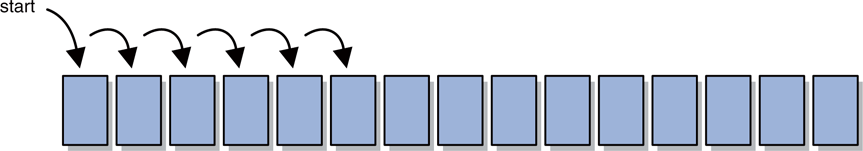 Copyright © 2017 Pearson Education, Inc.
Binary Search
A binary search assumes the list of items in the search pool is sorted
It eliminates a large part of the search pool with a single comparison
A binary search first examines the middle element of the list -- if it matches the target, the search is over
If it doesn't, only one half of the remaining elements need be searched
Since they are sorted, the target can only be in one half of the other
Copyright © 2017 Pearson Education, Inc.
Binary Search
The process continues by comparing the middle element of the remaining viable candidates
Each comparison eliminates approximately half of the remaining data
Eventually, the target is found or the data is exhausted
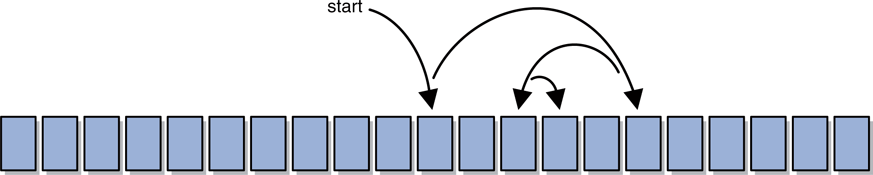 Copyright © 2017 Pearson Education, Inc.
Searching
The search methods are implemented as static methods in the Searching class
See PhoneList2.java 
See Searching.java
Copyright © 2017 Pearson Education, Inc.
//********************************************************************
//  PhoneList2.java       Author: Lewis/Loftus
//
//  Driver for testing searching algorithms.
//********************************************************************

public class PhoneList2
{
   //-----------------------------------------------------------------
   //  Creates an array of Contact objects, sorts them, then prints
   //  them.
   //-----------------------------------------------------------------
   public static void main(String[] args)
   {
      Contact test, found;
      Contact[] friends = new Contact[8];

      friends[0] = new Contact("John", "Smith", "610-555-7384");
      friends[1] = new Contact("Sarah", "Barnes", "215-555-3827");
      friends[2] = new Contact("Mark", "Riley", "733-555-2969");
      friends[3] = new Contact("Laura", "Getz", "663-555-3984");
      friends[4] = new Contact("Larry", "Smith", "464-555-3489");
      friends[5] = new Contact("Frank", "Phelps", "322-555-2284");
      friends[6] = new Contact("Mario", "Guzman", "804-555-9066");
      friends[7] = new Contact("Marsha", "Grant", "243-555-2837");

continue
Copyright © 2017 Pearson Education, Inc.
continue

      test = new Contact("Frank", "Phelps", "");
      found = Searching.linearSearch(friends, test);
      if (found != null)
         System.out.println("Found: " + found);
      else
         System.out.println("The contact was not found.");
      System.out.println();

      Sorting<Contact> sorts = new Sorting<Contact>();
      sorts.selectionSort(friends);

      test = new Contact("Mario", "Guzman", "");
      found = (Contact) Searching.binarySearch(friends, test);
      if (found != null)
         System.out.println("Found: " + found);
      else
         System.out.println("The contact was not found.");
   }
}
Copyright © 2017 Pearson Education, Inc.
Output
Found: Phelps, Frank	322-555-2284

Found: Guzman, Mario	804-555-9066
continue

      test = new Contact("Frank", "Phelps", "");
      found = Searching.linearSearch(friends, test);
      if (found != null)
         System.out.println("Found: " + found);
      else
         System.out.println("The contact was not found.");
      System.out.println();

      Sorting<Contact> sorts = new Sorting<Contact>();
      sorts.selectionSort(friends);

      test = new Contact("Mario", "Guzman", "");
      found = (Contact) Searching.binarySearch(friends, test);
      if (found != null)
         System.out.println("Found: " + found);
      else
         System.out.println("The contact was not found.");
   }
}
Copyright © 2017 Pearson Education, Inc.
The linearSearch method in the Searching<T> class:
//-----------------------------------------------------------------
   //  Searches the specified array of objects for the target using
   //  a linear search. Returns a reference to the target object from
   //  the array if found, and null otherwise.
   //-----------------------------------------------------------------
   public T linearSearch(T[] list, T target)
   {
      int index = 0;
      boolean found = false;

      while (!found && index < list.length)
      {
         if (list[index].equals(target))
            found = true;
         else
            index++;
      }

      if (found)
         return list[index];
      else
         return null;
   }
Copyright © 2017 Pearson Education, Inc.
The binarySearch method in the Searching<T> class:
//-----------------------------------------------------------------
   //  Searches the specified array of objects for the target using
   //  a binary search. Assumes the array is already sorted in
   //  ascending order when it is passed in. Returns a reference to
   //  the target object from the array if found, and null otherwise.
   //-----------------------------------------------------------------
   public Comparable<T> binarySearch(Comparable<T>[] list,
                                     Comparable<T> target)
   {
      int min = 0, max = list.length - 1, mid = 0;
      boolean found = false;

      while (!found && min <= max)
      {
         mid = (min + max) / 2;
         if (list[mid].equals(target))
            found = true;
         else
            if (target.compareTo((T)list[mid]) < 0)
               max = mid - 1;
            else
               min = mid + 1;
      }

continue
Copyright © 2017 Pearson Education, Inc.
continue

      if (found)
         return list[mid];
      else
         return null;
   }
Copyright © 2017 Pearson Education, Inc.
Outline
Late Binding
Polymorphism via Inheritance
Polymorphism via Interfaces
Sorting
Searching
Properties
Sliders
Spinners
Copyright © 2017 Pearson Education, Inc.
Properties
A JavaFX property is an object that holds a value
A property is observable – it can be monitored and changed as needed
So, instead of holding an int primitive or an Integer object, a JavaFX class might store an IntegerProperty object
Most values of JavaFX classes, such as the width of a Rectangle, are stored as properties
Copyright © 2017 Pearson Education, Inc.
Properties
A key benefit of properties is property binding
A property can be bound to another property so that when the value of one changes, the other is automatically updated
No explicit event handling is needed
Let's look at an example that binds the center point of a circle, and the text of a Text object, to the size of the scene
See PropertyBindingDemo.java
Copyright © 2017 Pearson Education, Inc.
import javafx.application.Application;
import javafx.beans.property.SimpleStringProperty;
import javafx.beans.property.StringProperty;
import javafx.scene.Group;
import javafx.scene.Scene;
import javafx.scene.paint.Color;
import javafx.scene.shape.Circle;
import javafx.scene.text.Text;
import javafx.stage.Stage;

//************************************************************************
//  PropertyBindingDemo.java       Author: Lewis/Loftus
//
//  Demonstrates the ability to bind one property to another.
//************************************************************************
public class PropertyBindingDemo extends Application
{
    //--------------------------------------------------------------------
    //  Displays the width and height of the scene, as well as a circle
    //  in the center of the scene. The scene is updated using property
    //  bindings as the window is resized.
    //--------------------------------------------------------------------
    public void start(Stage primaryStage)
    {
        Group root = new Group();
        Scene scene = new Scene(root, 300, 200, Color.SKYBLUE);

continue
Copyright © 2017 Pearson Education, Inc.
continue

        Circle center = new Circle(6);
        center.centerXProperty().bind(scene.widthProperty().divide(2));
        center.centerYProperty().bind(scene.heightProperty().divide(2));
        
        StringProperty width = new SimpleStringProperty("Width: ");
        StringProperty height = new SimpleStringProperty("Height: ");
                        
        Text widthText = new Text(20, 30, "");
        widthText.textProperty().bind(width.concat(scene.widthProperty()));
        
        Text heightText = new Text(20, 60, "");
        heightText.textProperty().bind(height.concat(scene.heightProperty()));

        root.getChildren().addAll(center, widthText, heightText);
         
        primaryStage.setTitle("Property Binding Demo");
        primaryStage.setScene(scene);
        primaryStage.show();
    }
}
Copyright © 2017 Pearson Education, Inc.
continue

        Circle center = new Circle(6);
        center.centerXProperty().bind(scene.widthProperty().divide(2));
        center.centerYProperty().bind(scene.heightProperty().divide(2));
        
        StringProperty width = new SimpleStringProperty("Width: ");
        StringProperty height = new SimpleStringProperty("Height: ");
                        
        Text widthText = new Text(20, 30, "");
        widthText.textProperty().bind(width.concat(scene.widthProperty()));
        
        Text heightText = new Text(20, 60, "");
        heightText.textProperty().bind(height.concat(scene.heightProperty()));

        root.getChildren().addAll(center, widthText, heightText);
         
        primaryStage.setTitle("Property Binding Demo");
        primaryStage.setScene(scene);
        primaryStage.show();
    }
}
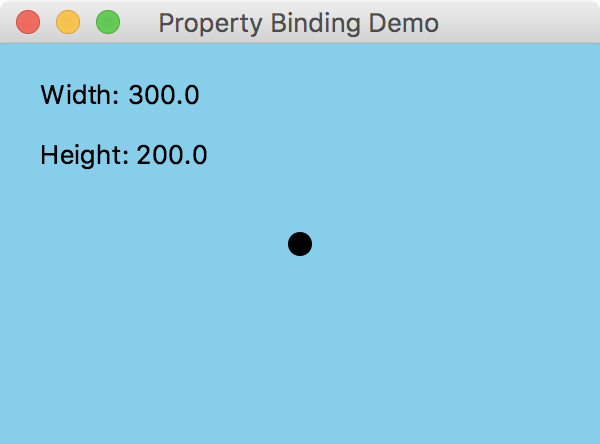 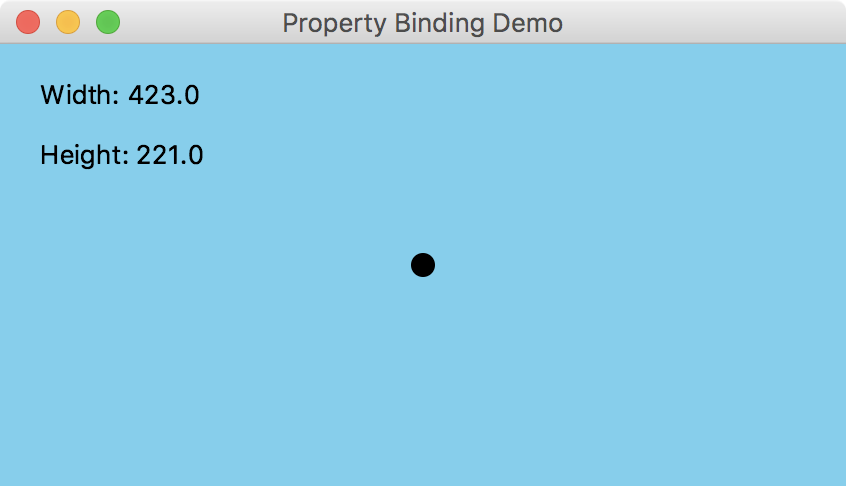 Copyright © 2017 Pearson Education, Inc.
Change Listeners
A property can have a change listener, similar to an event handler
Properties have an addListener method:
myProperty.addListener(this::processChange);
A change listener method accepts three parameters:
the ObservableValue (the property)
the old value
the new value
Copyright © 2017 Pearson Education, Inc.
Change Listeners
The types of the old and new values depend on the type of value the property holds






See ChangeListenerDemo.java
public void processChange(ObservableValue<? extends String> val,
    String oldValue, String newValue){
    // whatever
}
public void processChange(ObservableValue<? extends Integer> val,
    Integer oldValue, Integer newValue){
    // whatever
}
Copyright © 2017 Pearson Education, Inc.
import javafx.application.Application;
import javafx.beans.value.ObservableValue;
import javafx.scene.Group;
import javafx.scene.Scene;
import javafx.scene.paint.Color;
import javafx.scene.shape.Circle;
import javafx.scene.text.Text;
import javafx.stage.Stage;

//************************************************************************
//  ChangeListenerDemo.java       Author: Lewis/Loftus
//
//  Demonstrates the ability to respond to property changes using
//  change listeners. Functionally equivalent to PropertyBindingDemo.
//************************************************************************

public class ChangeListenerDemo extends Application
{
    private Scene scene;
    private Circle center;
    private Text widthText, heightText;

continue
Copyright © 2017 Pearson Education, Inc.
continue

    //--------------------------------------------------------------------
    //  Displays the width and height of the scene, as well as a circle
    //  in the center of the scene. The scene is updated using a change
    //  listener as the window is resized.
    //--------------------------------------------------------------------
    public void start(Stage primaryStage)
    {
        Group root = new Group();
        
        scene = new Scene(root, 300, 200, Color.SKYBLUE);
        scene.widthProperty().addListener(this::processResize);
        scene.heightProperty().addListener(this::processResize);

        center = new Circle(6);
        center.setCenterX(scene.getWidth() / 2);
        center.setCenterY(scene.getHeight() / 2);

        widthText = new Text(20, 30, "Width: " + scene.getWidth());
        heightText = new Text(20, 60, "Height: " + scene.getHeight());
        
        root.getChildren().addAll(center, widthText, heightText);
         
        primaryStage.setTitle("Change Listener Demo");
        primaryStage.setScene(scene);
        primaryStage.show();
    }

continue
Copyright © 2017 Pearson Education, Inc.
continue

    //--------------------------------------------------------------------
    //  Updates the position of the circle and the displayed width and
    //  height when the window is resized.
    //--------------------------------------------------------------------
    public void processResize(ObservableValue<? extends Number> property,
        Object oldValue, Object newValue)
    {
        center.setCenterX(scene.getWidth() / 2);
        center.setCenterY(scene.getHeight() / 2);
        widthText.setText("Width: " + scene.getWidth());
        heightText.setText("Height: " + scene.getHeight());
    }
}
Copyright © 2017 Pearson Education, Inc.
Outline
Late Binding
Polymorphism via Inheritance
Polymorphism via Interfaces
Sorting
Searching
Properties
Sliders
Spinners
Copyright © 2017 Pearson Education, Inc.
Sliders
A slider is a GUI control that allows the user to specify a value within a numeric range
The minimum and maximum values for the slider are set using the Slider constructor
A slider can be oriented horizontally (default) or vertically
It can also have optional tick marks and labels
Copyright © 2017 Pearson Education, Inc.
Sliders
You can use the getValue method of the slider to obtain its current value
Or you can use property bindings or a change listener to react dynamically to the movement of a slider knob
Let's look at an example that uses two sliders to change the shape of an ellipse
See EllipseSliders.java
Copyright © 2017 Pearson Education, Inc.
import javafx.application.Application;
import javafx.geometry.Insets;
import javafx.geometry.Orientation;
import javafx.scene.Scene;
import javafx.scene.control.Slider;
import javafx.scene.layout.BorderPane;
import javafx.scene.paint.Color;
import javafx.scene.shape.Ellipse;
import javafx.stage.Stage;

//************************************************************************
//  EllipseSliders.java       Author: Lewis/Loftus
//
//  Demonstrates the use of slider controls and property binding.
//************************************************************************

public class EllipseSliders extends Application
{
    private Ellipse ellipse;
    private Slider xSlider, ySlider;

    //--------------------------------------------------------------------
    //  Displays an ellipse with sliders that control the width and
    //  height of the ellipse.
    //--------------------------------------------------------------------
    public void start(Stage primaryStage)
    {

continue
Copyright © 2017 Pearson Education, Inc.
continue

        ellipse = new Ellipse(250, 150, 150, 75);
        ellipse.setFill(Color.SALMON);
        
        xSlider = new Slider(0, 200, 150);
        xSlider.setShowTickMarks(true);
        xSlider.setPadding(new Insets(0, 20, 20, 80));
        
        ellipse.radiusXProperty().bind(xSlider.valueProperty());
        
        ySlider = new Slider(0, 100, 75);
        ySlider.setOrientation(Orientation.VERTICAL);
        ySlider.setShowTickMarks(true);
        ySlider.setPadding(new Insets(20, 0, 0, 30));
        
        ellipse.radiusYProperty().bind(ySlider.valueProperty());
        
        BorderPane pane = new BorderPane();
        pane.setLeft(ySlider);
        pane.setBottom(xSlider);
        pane.setCenter(ellipse);        
        pane.setStyle("-fx-background-color: grey");

continue
Copyright © 2017 Pearson Education, Inc.
continue

        Scene scene = new Scene(pane, 500, 300);
        
        primaryStage.setTitle("Ellipse Sliders");
        primaryStage.setScene(scene);
        primaryStage.show();
    }
}
Copyright © 2017 Pearson Education, Inc.
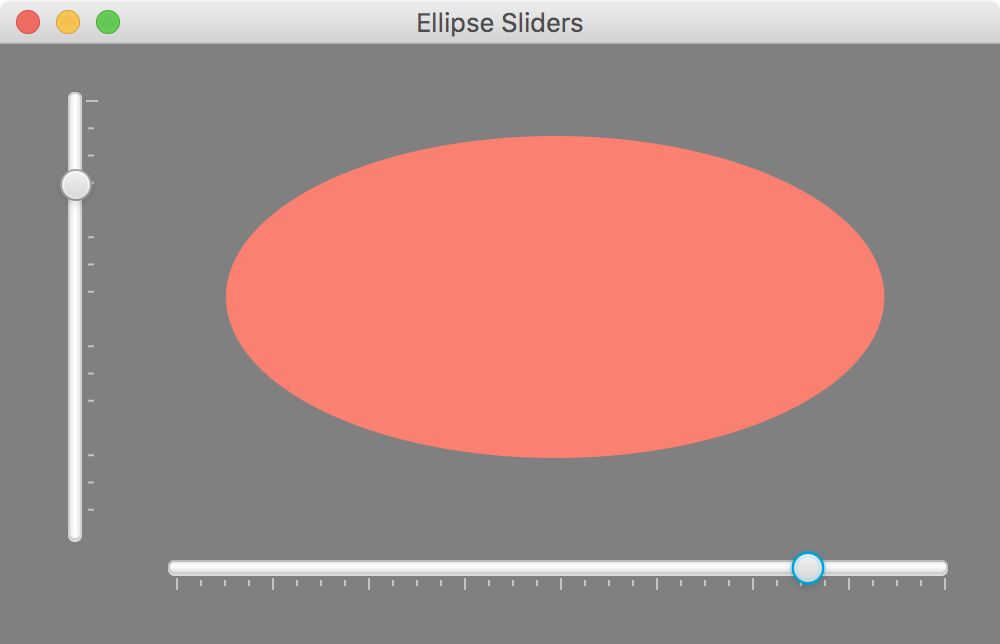 continue

        Scene scene = new Scene(pane, 500, 300);
        
        primaryStage.setTitle("Ellipse Sliders");
        primaryStage.setScene(scene);
        primaryStage.show();
    }
}
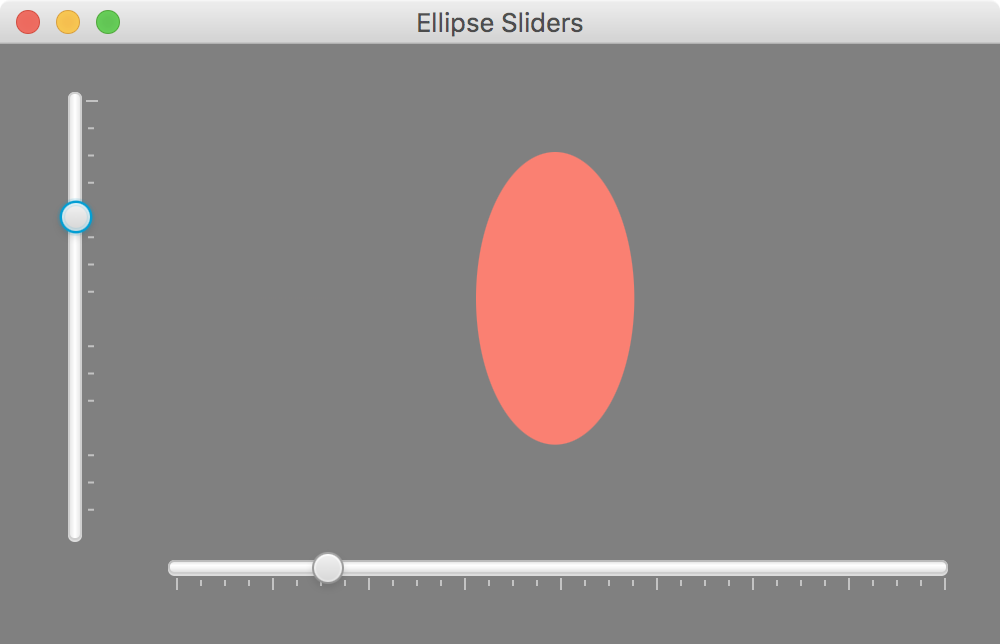 Copyright © 2017 Pearson Education, Inc.
Outline
Late Binding
Polymorphism via Inheritance
Polymorphism via Interfaces
Sorting
Searching
Properties
Sliders
Spinners
Copyright © 2017 Pearson Education, Inc.
Spinner
A spinner is a GUI control that allows the user to select a value from a list of predefined values
The current value is shown in a text field with arrow buttons for changing the selection
Only the current value is ever shown, so other GUI elements are never obscured by a drop-down list
Spinner is a generic class – you specify the type of values the spinner presents
Copyright © 2017 Pearson Education, Inc.
Spinner
A SpinnerValueFactory is used to define the spinner options
An integer spinner can be created using an IntegerSpinnerValueFactory
A string spinner is created using an ObservableList
See SpinnerDemo.java
Copyright © 2017 Pearson Education, Inc.
import javafx.application.Application;
import javafx.beans.property.SimpleStringProperty;
import javafx.beans.property.StringProperty;
import javafx.collections.FXCollections;
import javafx.collections.ObservableList;
import javafx.geometry.Pos;
import javafx.scene.Scene;
import javafx.scene.control.Spinner;
import javafx.scene.control.SpinnerValueFactory.IntegerSpinnerValueFactory;
import javafx.scene.layout.VBox;
import javafx.scene.text.Font;
import javafx.scene.text.Text;
import javafx.stage.Stage;

//************************************************************************
//  SpinnerDemo.java       Author: Lewis/Loftus
//
//  Demonstrates the use of spinner controls and property binding.
//************************************************************************

public class SpinnerDemo extends Application
{
    private Spinner<Integer> intSpinner;
    private Spinner<String> stringSpinner;
    private Text text;

continue
Copyright © 2017 Pearson Education, Inc.
continue

    //--------------------------------------------------------------------
    //  Presents an integer spinner and a string spinner, updating some
    //  text when either value changes.
    //--------------------------------------------------------------------
    public void start(Stage primaryStage)
    {
        IntegerSpinnerValueFactory svf =
            new IntegerSpinnerValueFactory(1, 10, 5);
        intSpinner = new Spinner<Integer>(svf);        
        
        ObservableList<String> list = FXCollections.observableArrayList();
        list.addAll("Grumpy", "Happy", "Sneezy", "Sleepy", "Dopey",
            "Bashful", "Doc");
        stringSpinner = new Spinner<String>(list);
        stringSpinner.getStyleClass().add(
            Spinner.STYLE_CLASS_SPLIT_ARROWS_VERTICAL);
        
        StringProperty textString = new SimpleStringProperty("");
        
        text = new Text();
        text.setFont(new Font("Helvetica", 24));
        text.textProperty().bind(textString.concat(
            intSpinner.valueProperty()).concat(" and ").concat(
            stringSpinner.valueProperty()));

continue
Copyright © 2017 Pearson Education, Inc.
continue
        
        VBox pane = new VBox(intSpinner, stringSpinner, text);
        pane.setStyle("-fx-background-color: skyblue");
        pane.setAlignment(Pos.CENTER);
        pane.setSpacing(25);
        
        Scene scene = new Scene(pane, 300, 250);
        
        primaryStage.setTitle("Spinner Demo");
        primaryStage.setScene(scene);
        primaryStage.show();
    }
}
Copyright © 2017 Pearson Education, Inc.
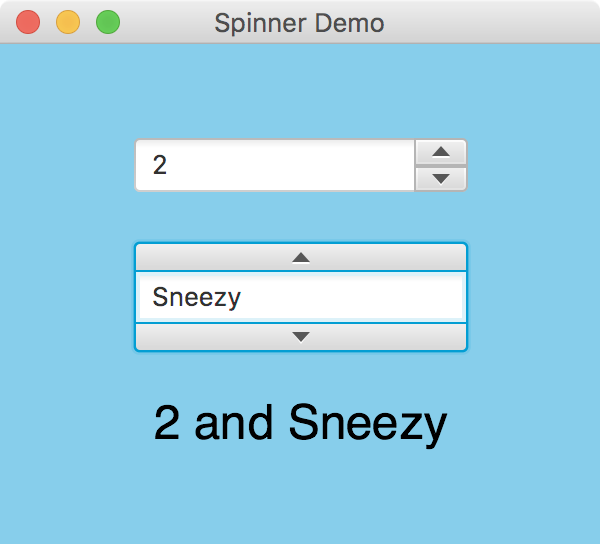 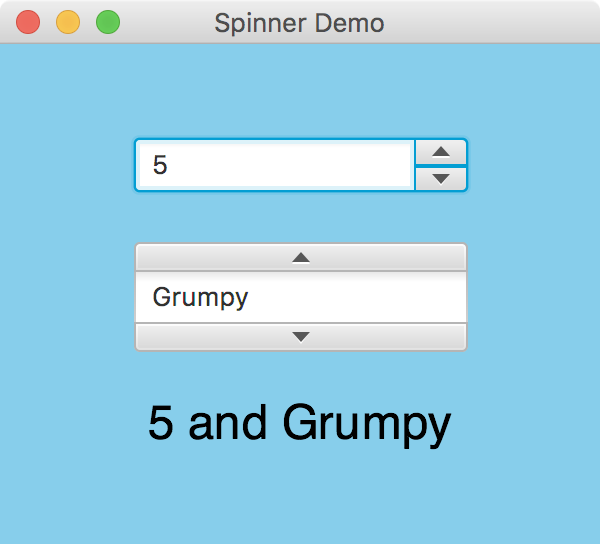 continue
        
        VBox pane = new VBox(intSpinner, stringSpinner, text);
        pane.setStyle("-fx-background-color: skyblue");
        pane.setAlignment(Pos.CENTER);
        pane.setSpacing(25);
        
        Scene scene = new Scene(pane, 300, 250);
        
        primaryStage.setTitle("Spinner Demo");
        primaryStage.setScene(scene);
        primaryStage.show();
    }
}
Copyright © 2017 Pearson Education, Inc.
Summary
Chapter 10 has focused on:
defining polymorphism and its benefits
using inheritance to create polymorphic references
using interfaces to create polymorphic references
using polymorphism to implement sorting and searching algorithms
property binding
additional GUI components
Copyright © 2017 Pearson Education, Inc.